Сергий Радонежский
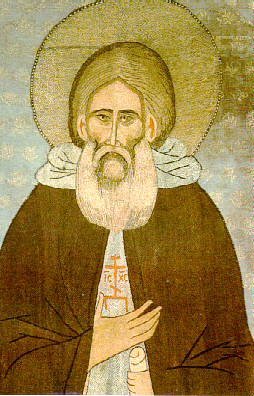 Авторы: 
Гончарова Анна 
МБОУСОШ №6 г. Боготол
Руководитель: 
 Моисеева И.Г. 
Учитель  истории и обществознания
Проблема духовности была и остается актуальной во все времена. Поиск путей, обеспечивающих высокий духовный настрой, характерен для всего человечества в целом и в особенности для русского народа. Это объясняется прежде всего разноплановой историей Руси, постоянно подвергавшейся различным катаклизмам: военным, политическим, духовным...
Данная проблема особенно актуальна в наше время которое испытывает острый дефицит духовности, нравственности, чистых и искренних человеческих чувств.
Методы исследования, использованные в  работе:
-изучение источников по истории отечества, Жития Сергия Радонежского;
 -изучение теоретических позиций разных авторов по отношению к историческим личностям;
-сравнительный анализ отношения различных авторов к личности Сергия Радонежского;
-поиск путей объективной оценки личности Сергия Радонежского;
В результате анализа исторического материала нами были сделаны выводы, вот некоторые из них:
-политические перемены, внесенные личным влиянием, приводят к изменению нравственного духа народа, как отражению тех идей, которые несет личность (лидер);
-без заботы о нравственном облике народа, он не в состоянии сам поддерживать его на постоянной высоте.
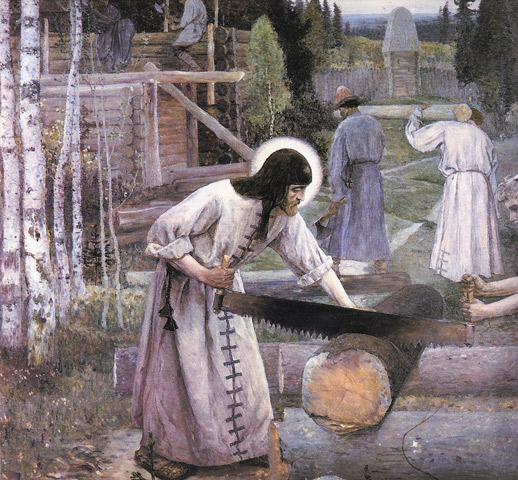 Глава 1
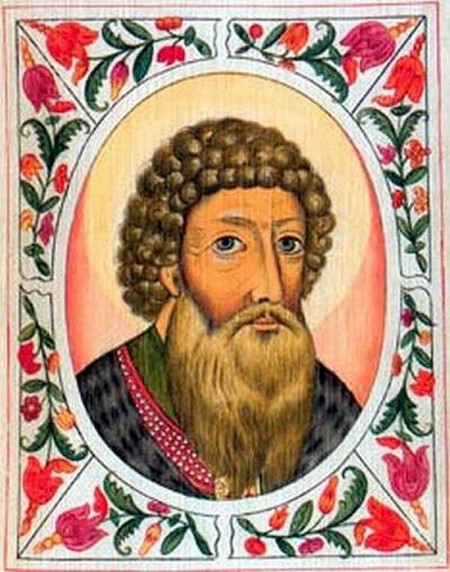 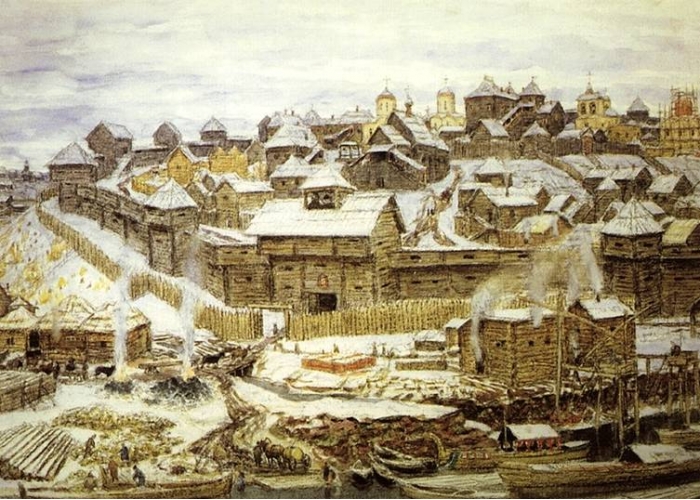 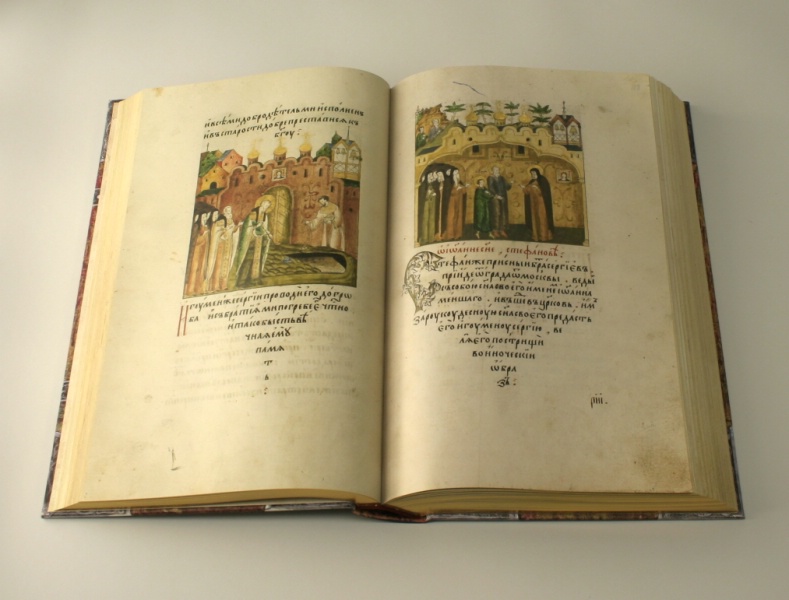 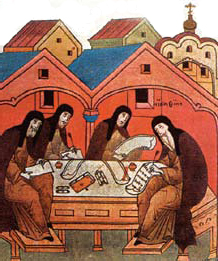 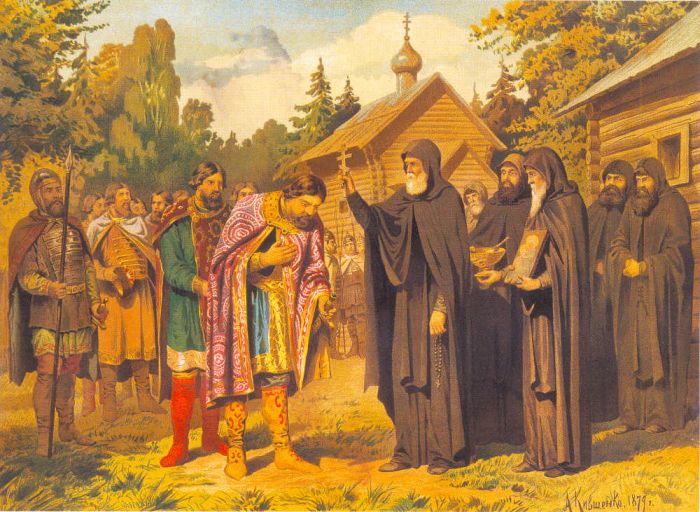 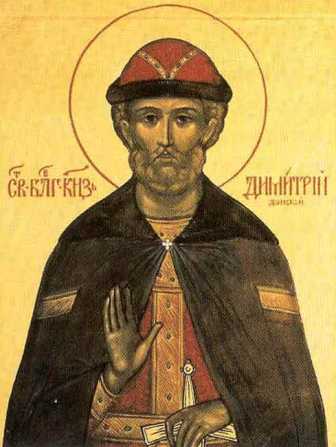 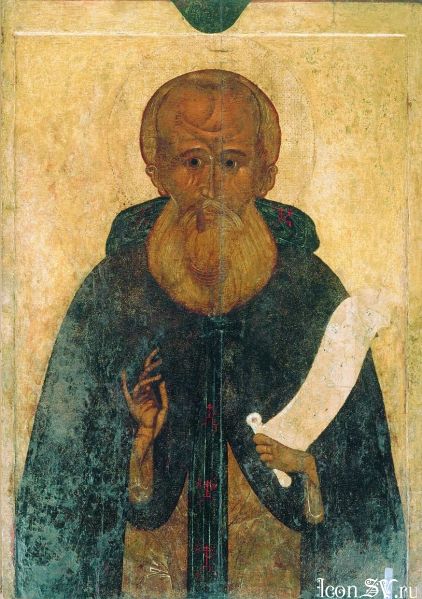 Спасибо за внимание! 
Ваши вопросы.